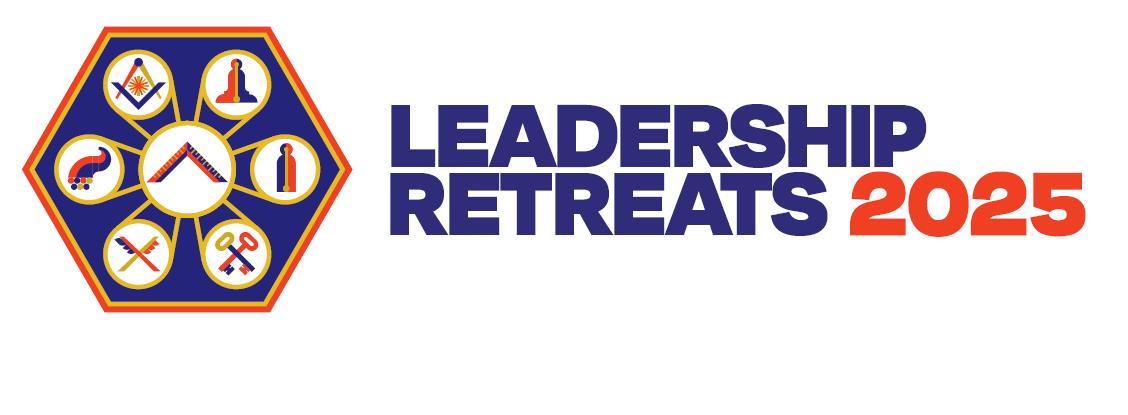 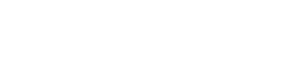 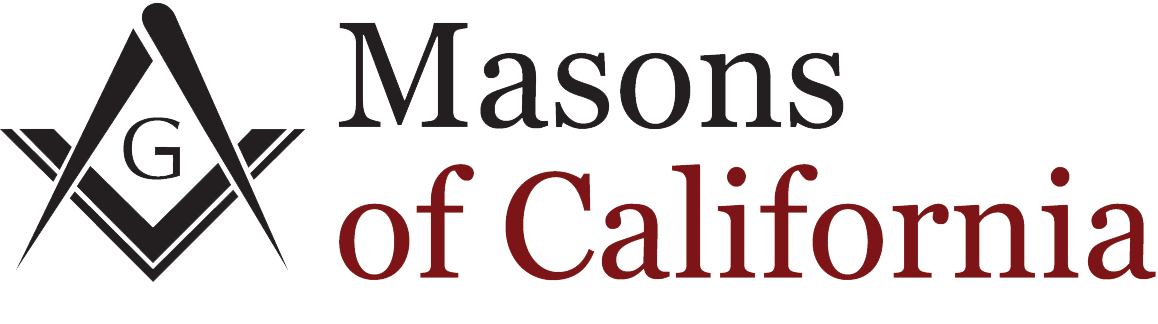 HOW DOES OUR MANIFESTO COME TO LIFE?
Talking About Freemasonry:
Part III
Emily LimónChief Communications Officer
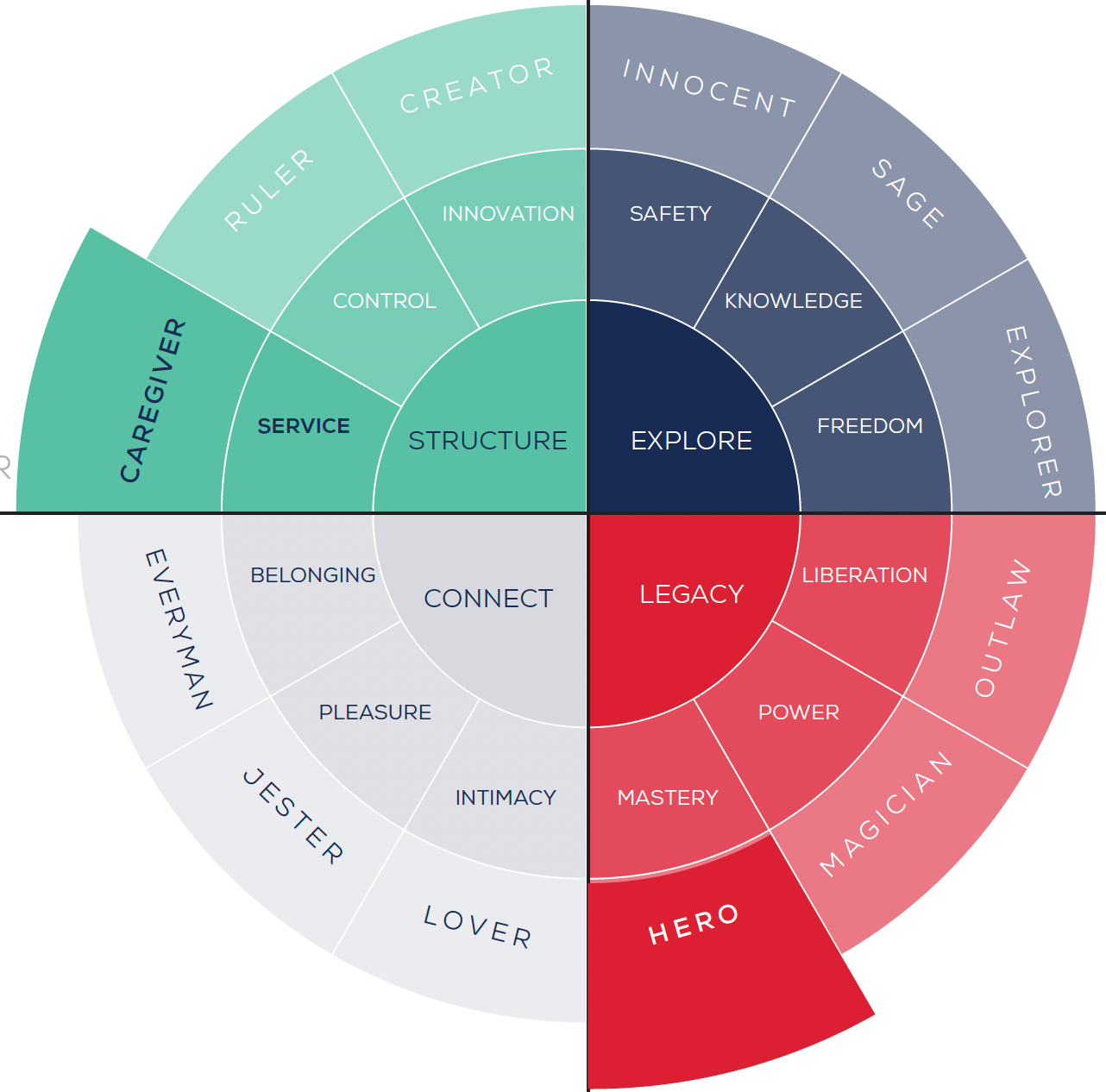 The Caregiver/Hero
"Be the change you want to see in the world."
Brand Message
There's no greater satisfaction than helping someone.  Together we can improve our world and make a difference.
Brand Voice
Caring, Inclusive, Bold, Ambitious
Drivers
Service, Stability, Inspiration, Growth
Fears
Selfishness, Neglect, Weakness, Incompetence
Masons are builders.
Where once we built magnificent structures, today we build character. Steeped in tradition and ceremony, our values are based on a bedrock of friendship and philanthropy.
We believe that harmony between diverse individuals is a powerful force for good.
And just as ancient stonemasons perfected their craft, we employ timeless lessons that create meaningful change in ourselves, stronger communities around us, and a better world for all.
HOW DOES OUR BRAND 
MESSAGE COME TO LIFE?
For You?
For Your Members?
In Your Lodge's Ritual Practice?
In Your Stated Meetings?
In Your Community Service?
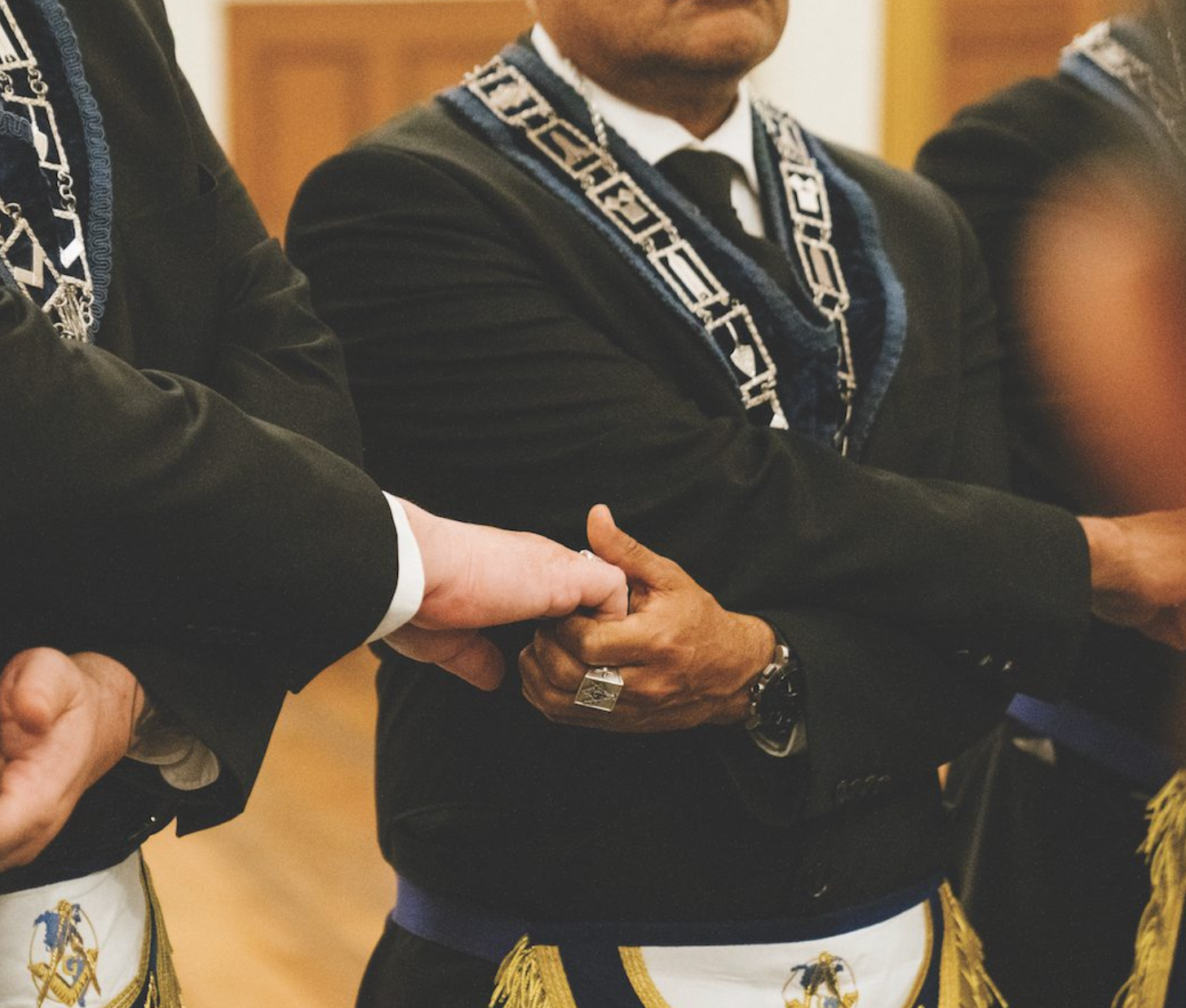 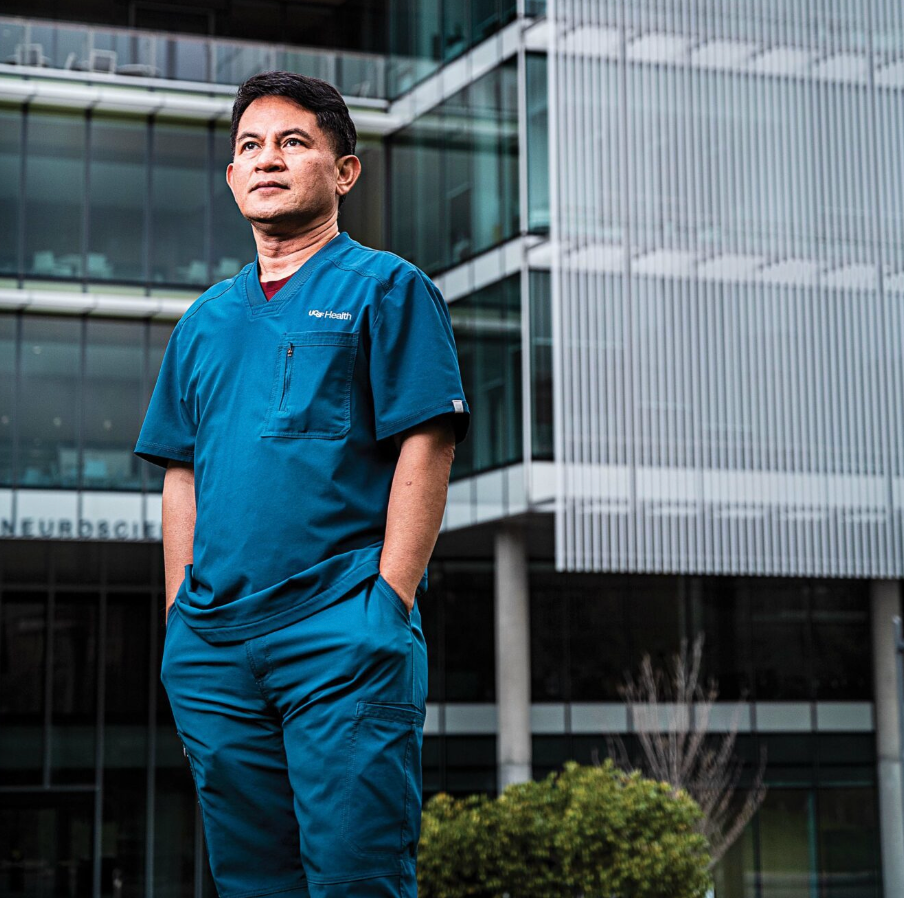 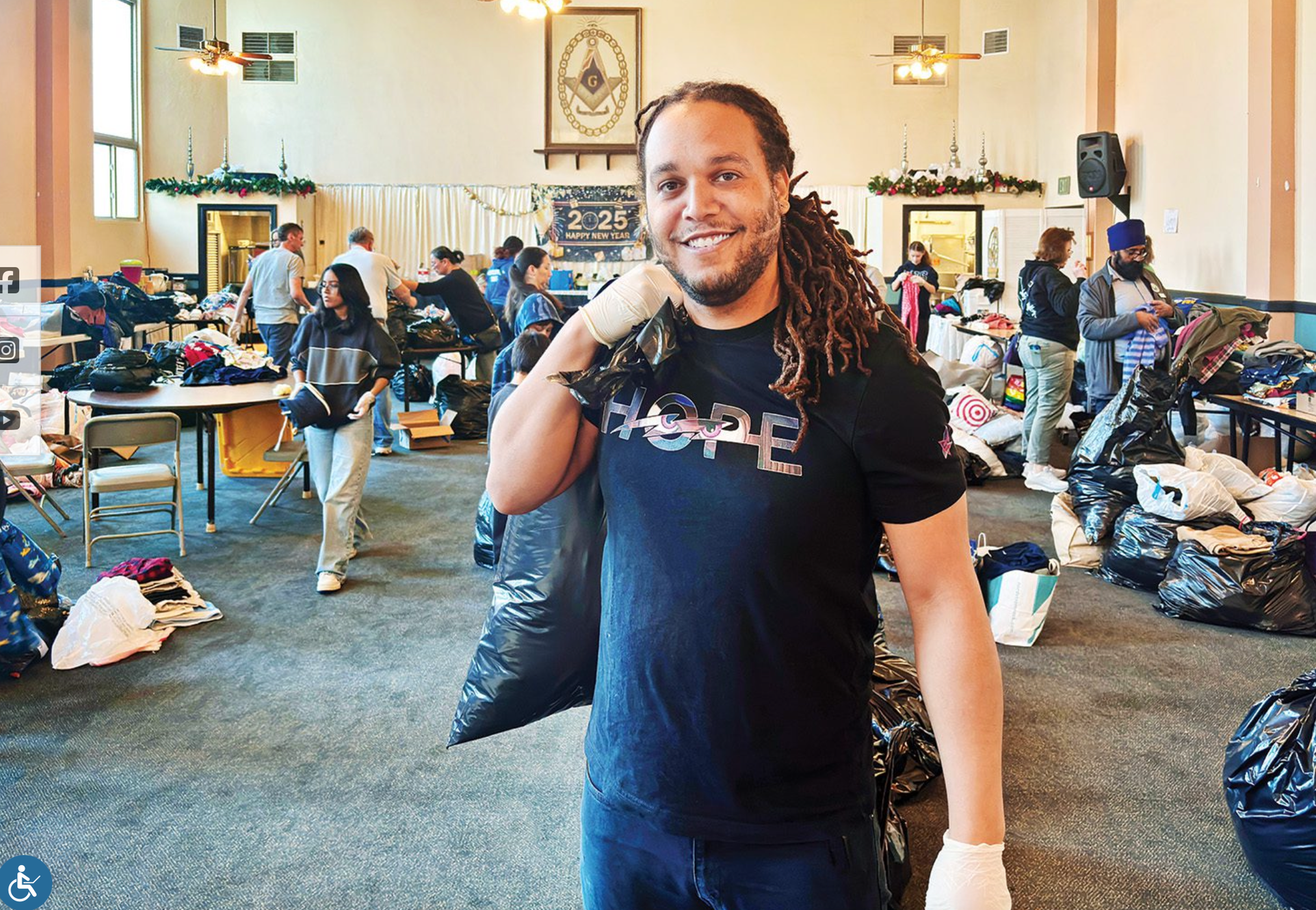 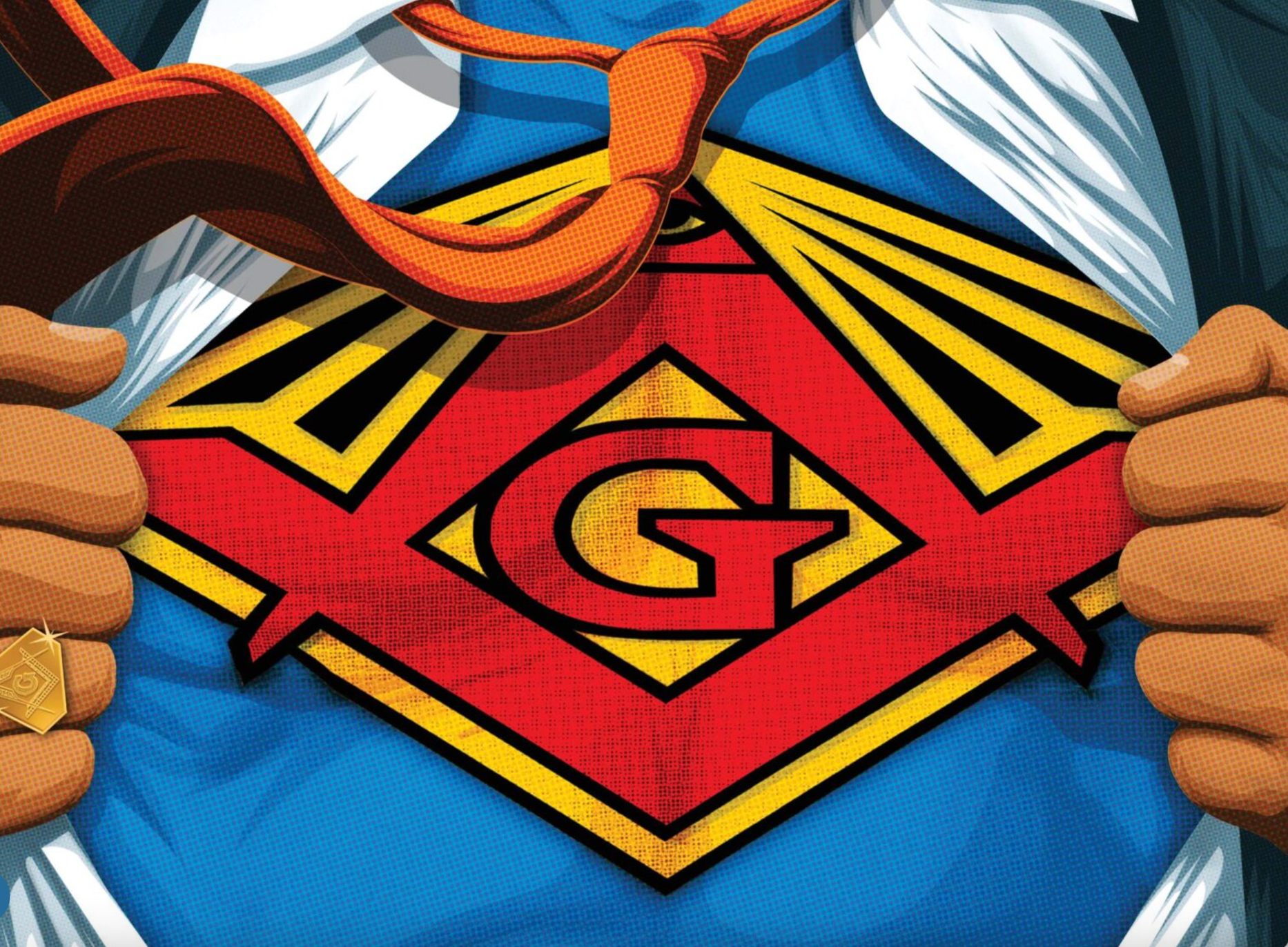 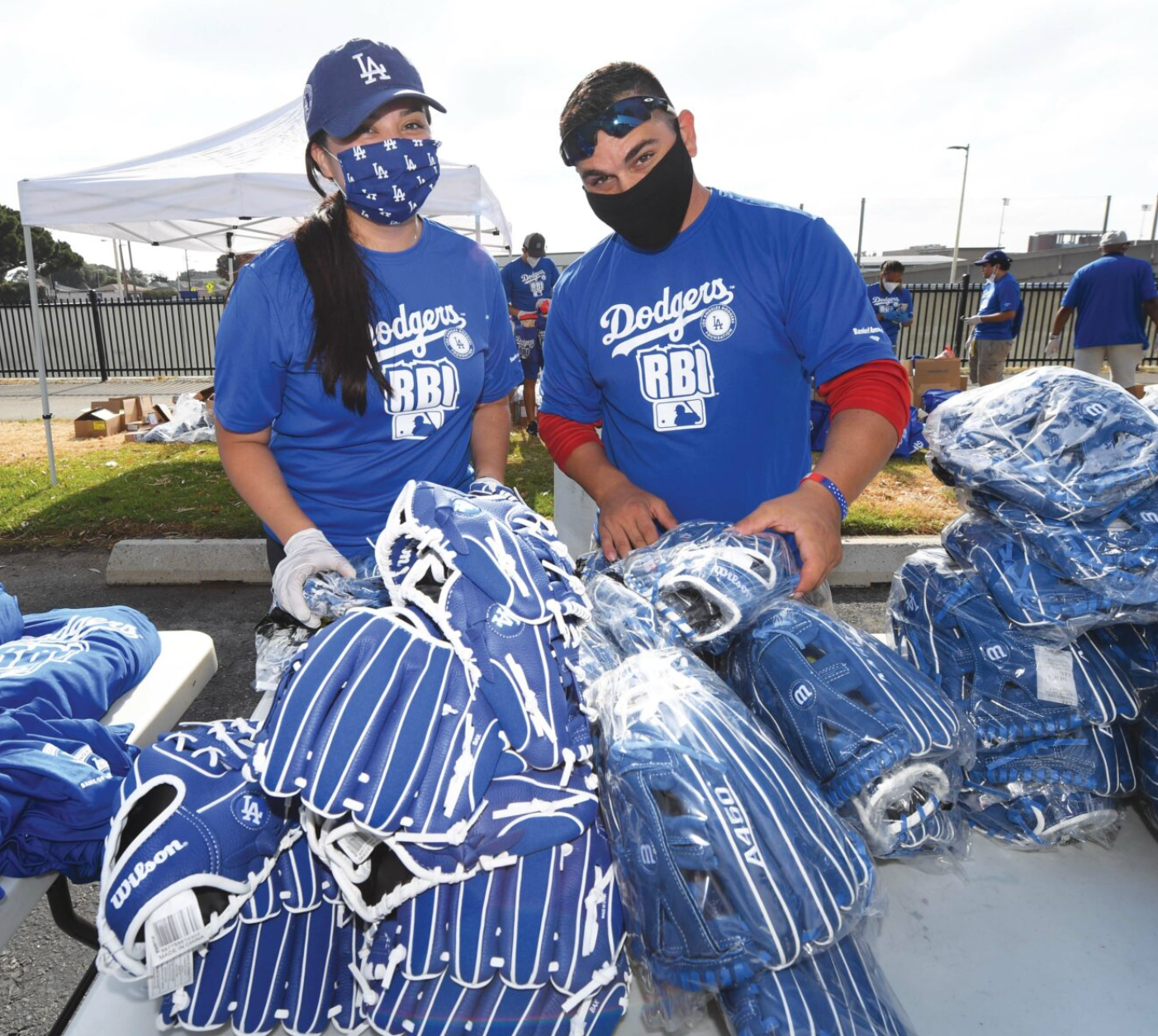 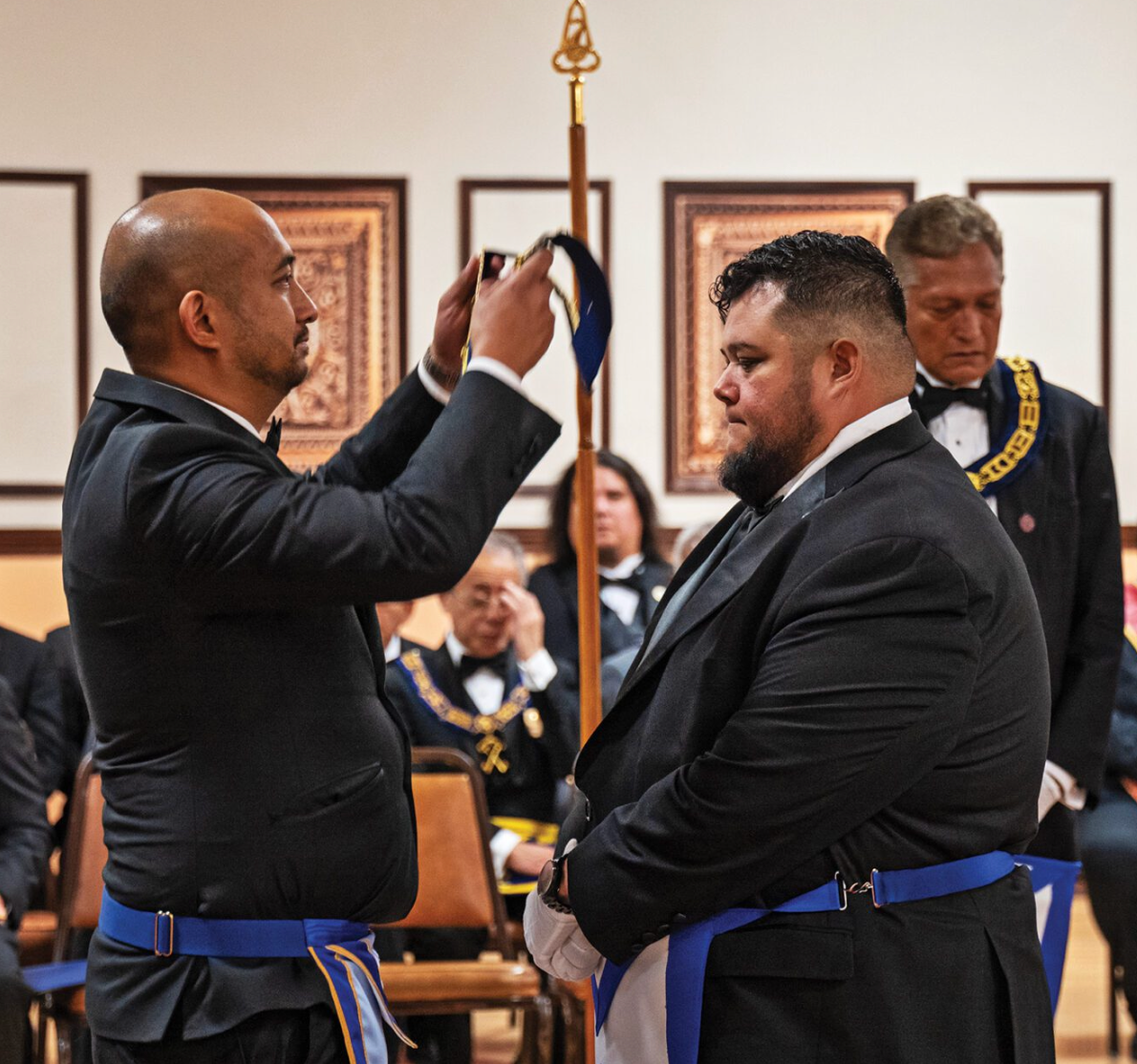 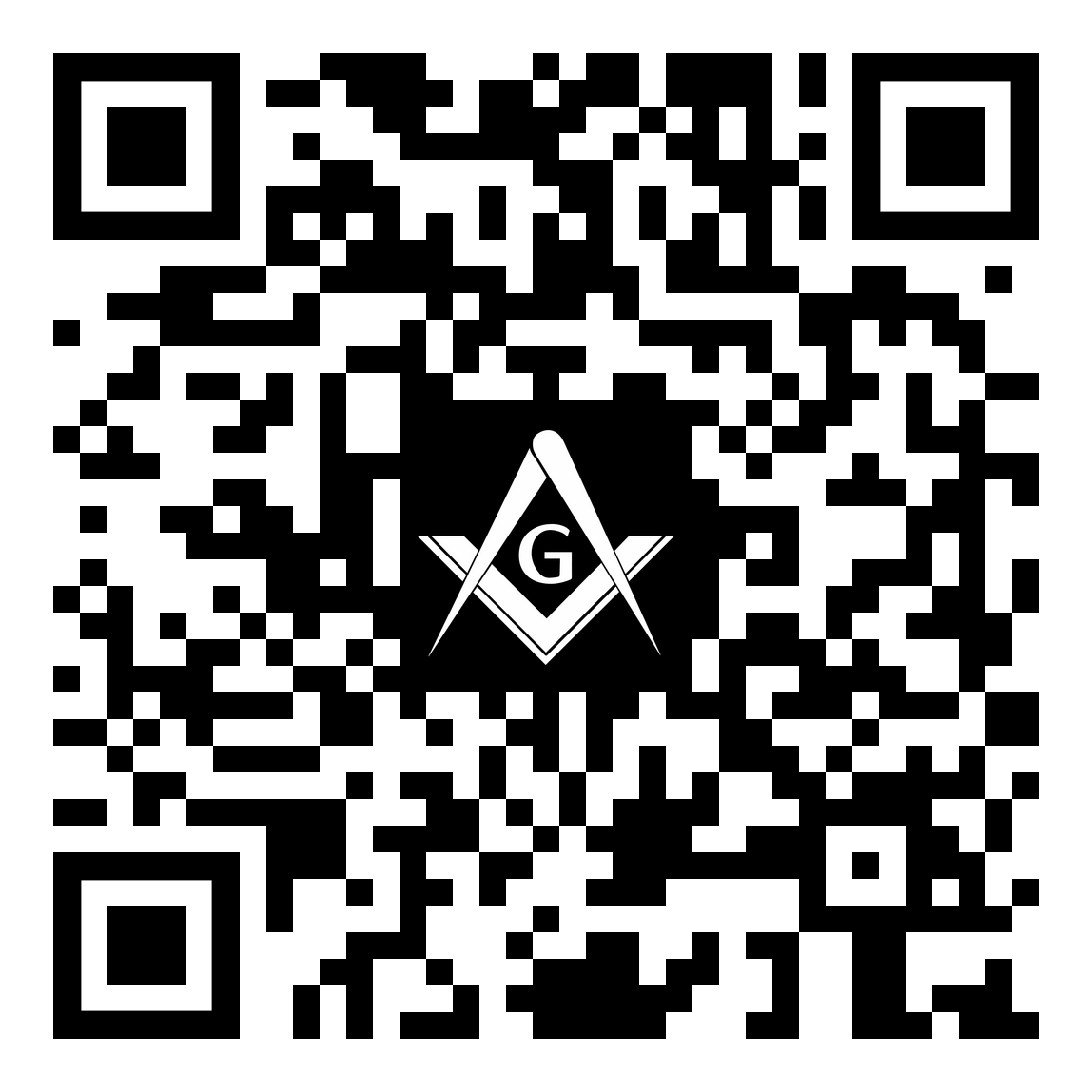 Your Opinion MattersTalking About Masonry (Part 3)
Please complete a 5-Question Survey. This should take less than 3 minutes to complete.
Survey Link: https://forms.gle/KnoUmQbWyVACh3e4A
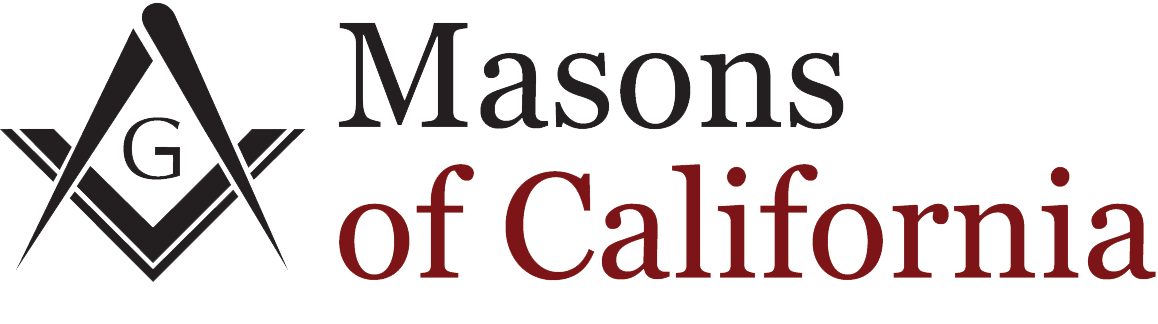 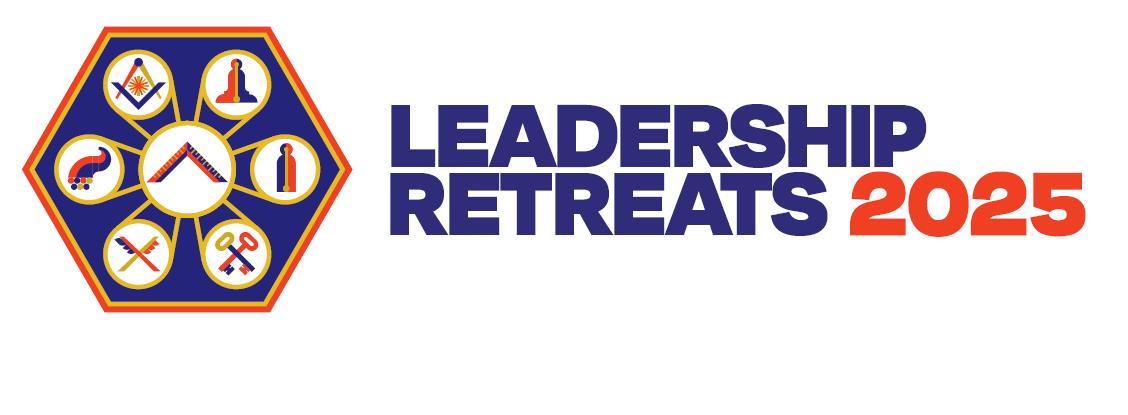 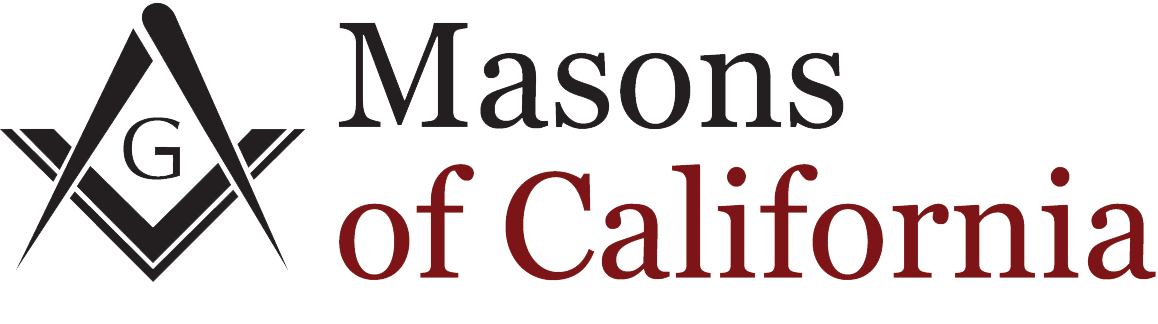 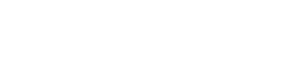